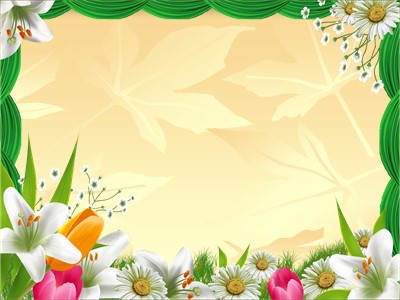 NHIỆT LIỆT CHÀO MỪNG 
     CÁC THẦY GIÁO, CÔ GIÁO 
VỀ THĂM LỚP 4C
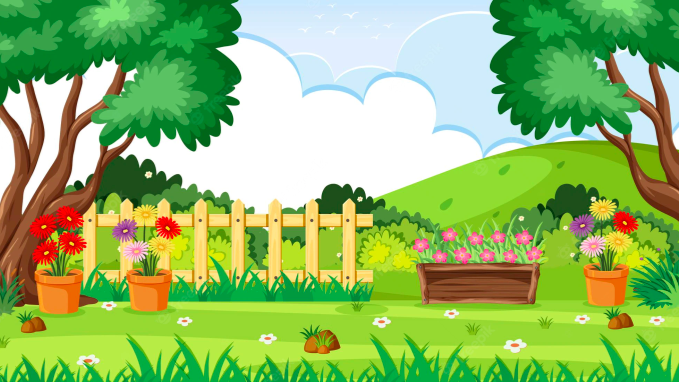 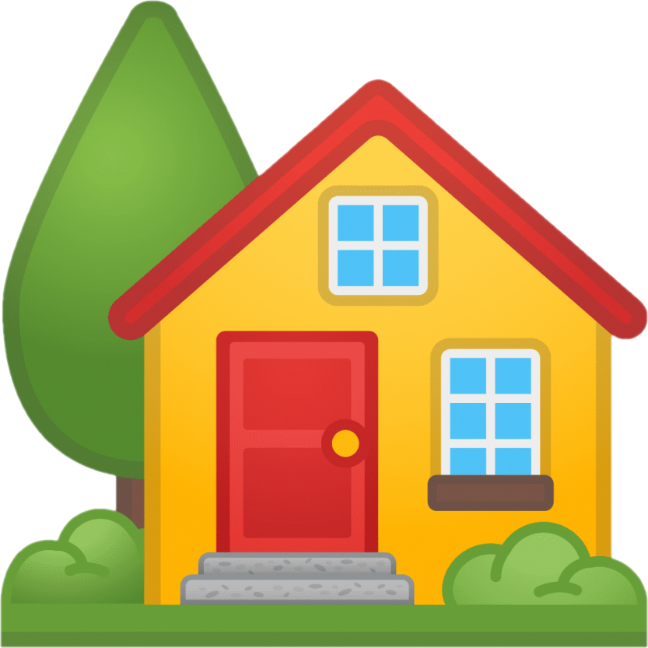 SINH HOẠT LỚP
SINH HOẠT LỚP
KẾ HOẠCH 
GẮN KẾT YÊU THƯƠNG
KẾ HOẠCH 
GẮN KẾT YÊU THƯƠNG
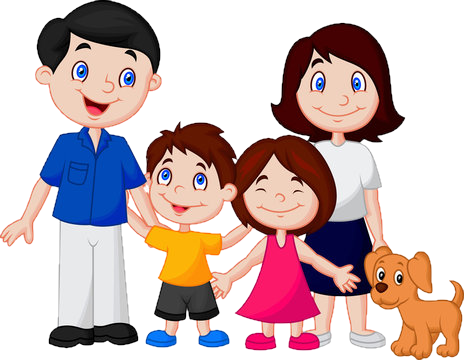 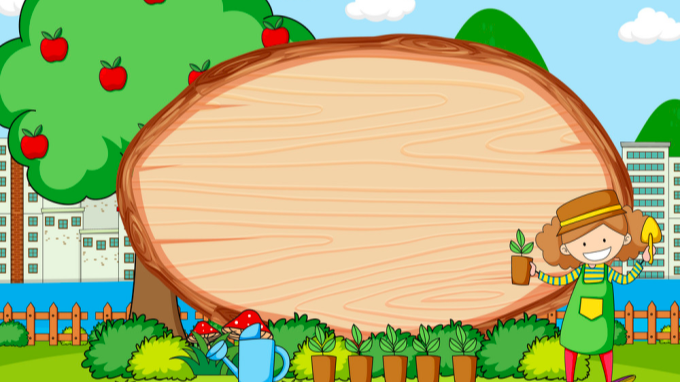 TỔNG KẾT TUẦN 25
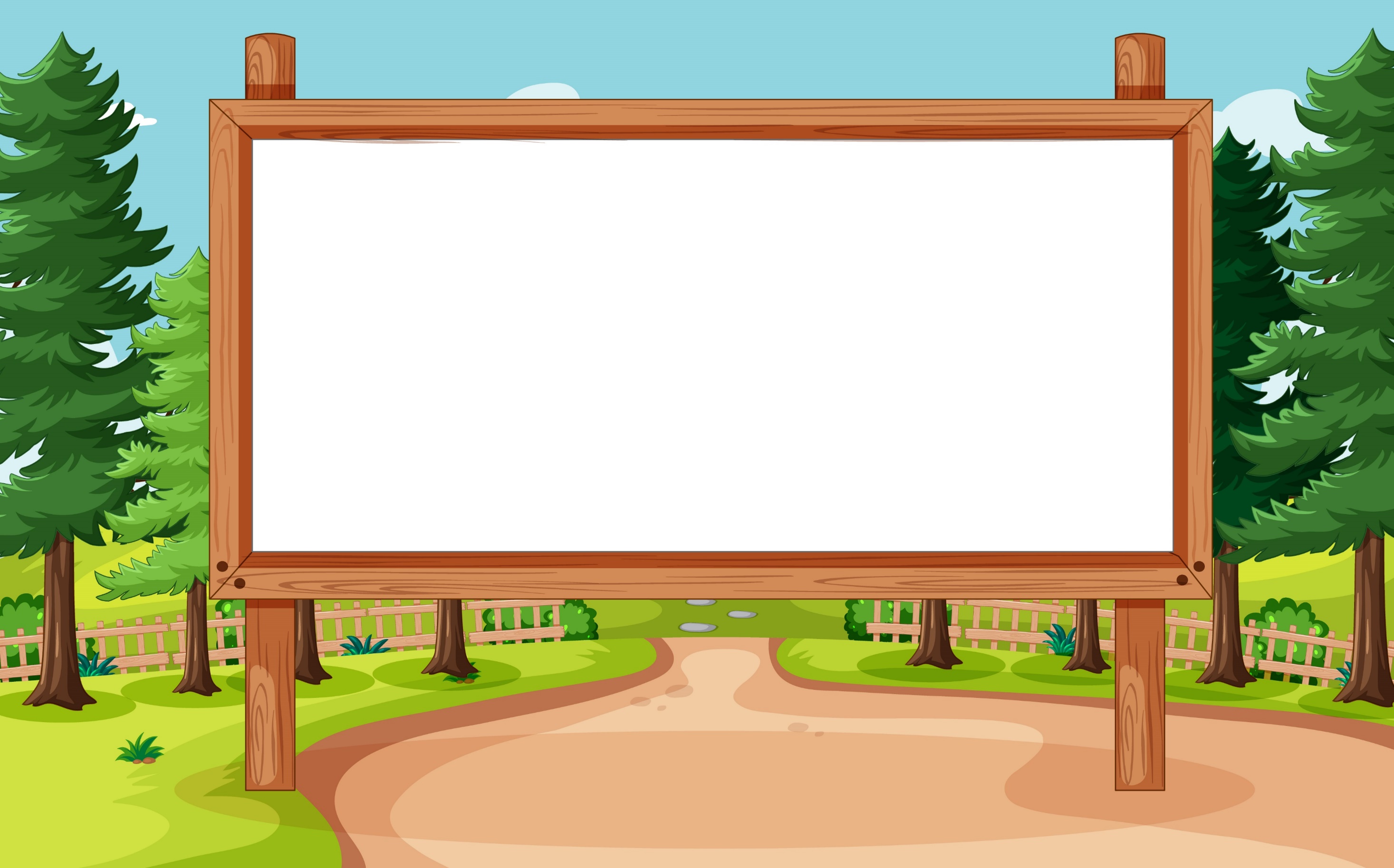 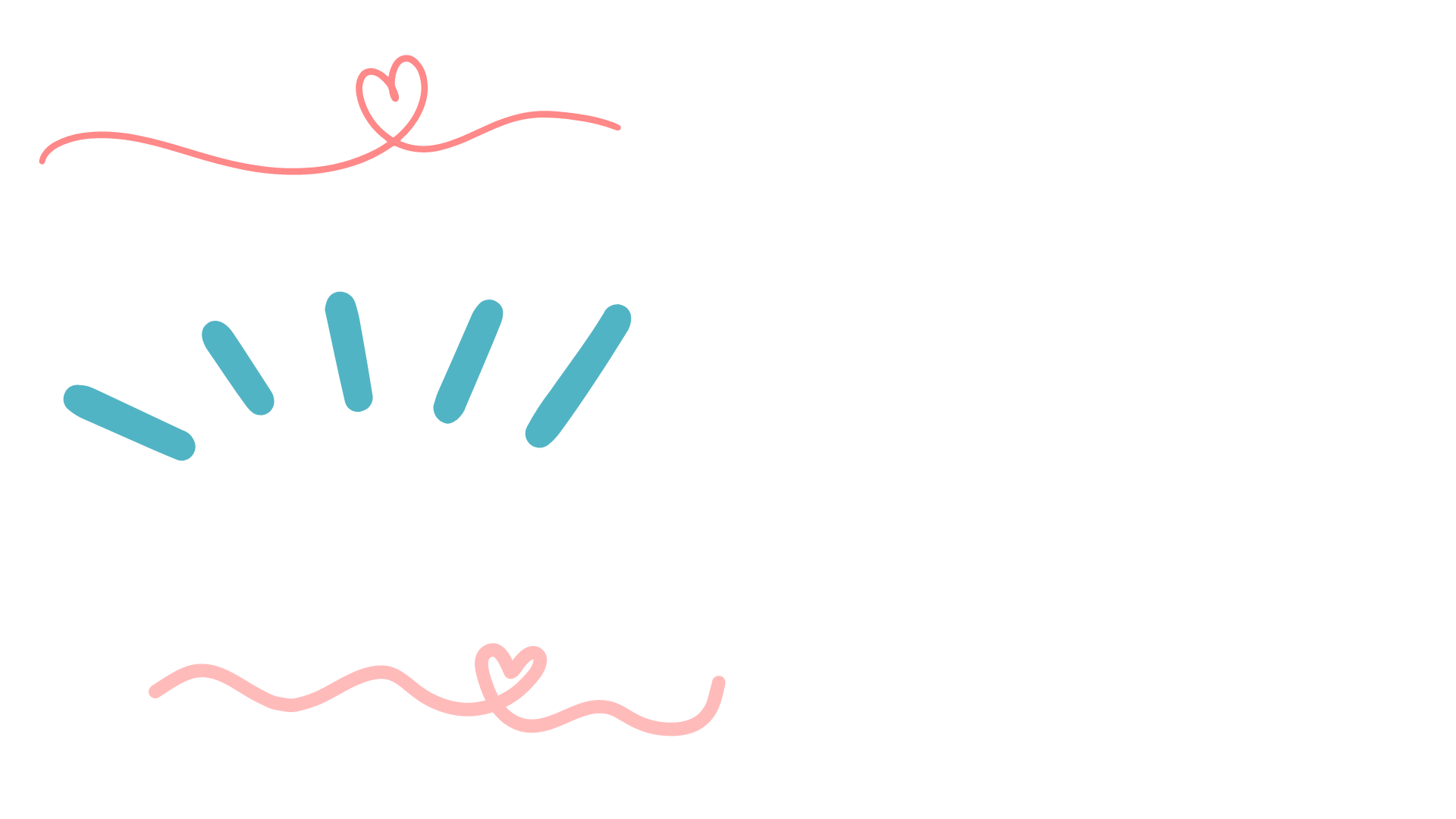 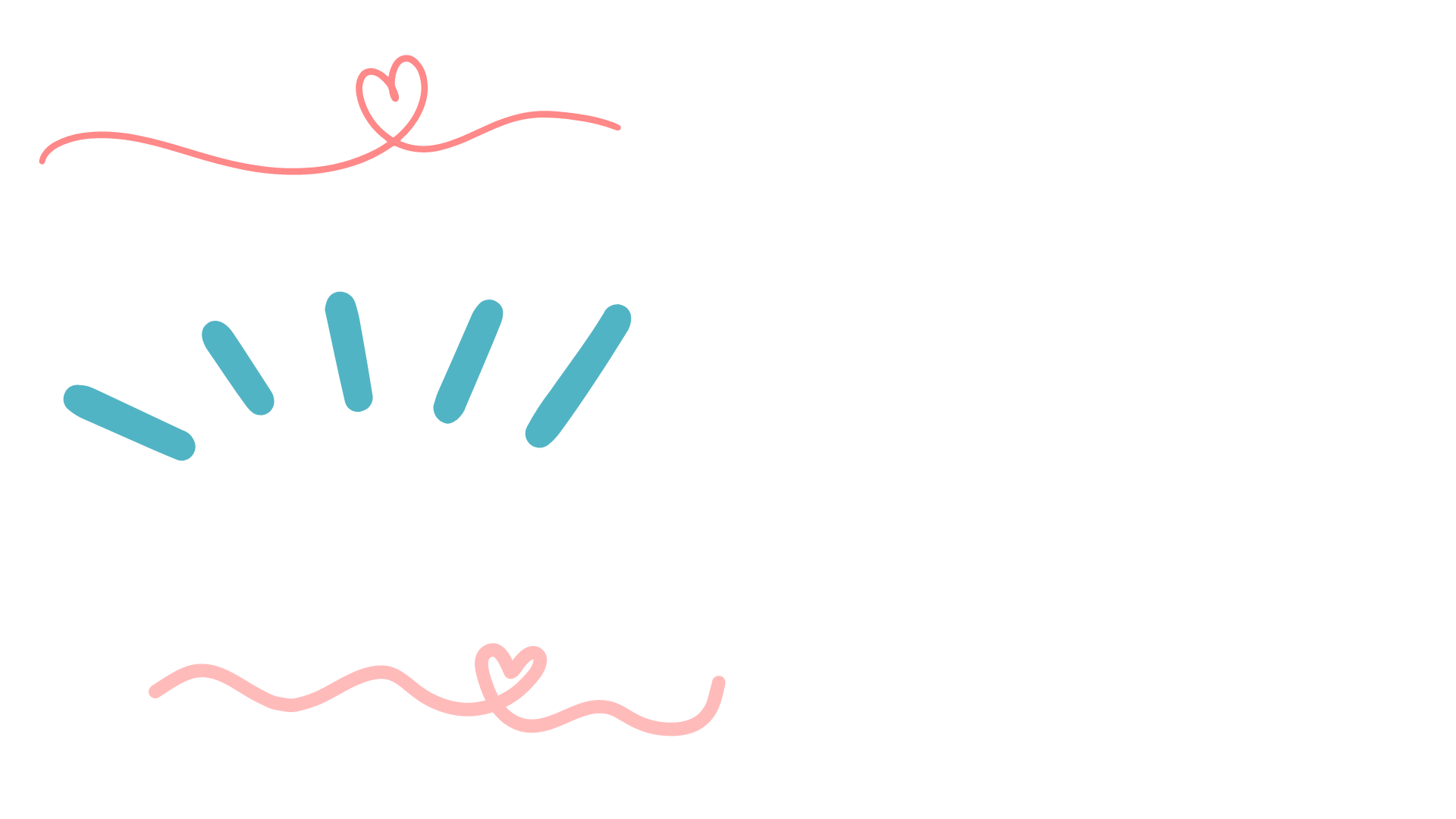 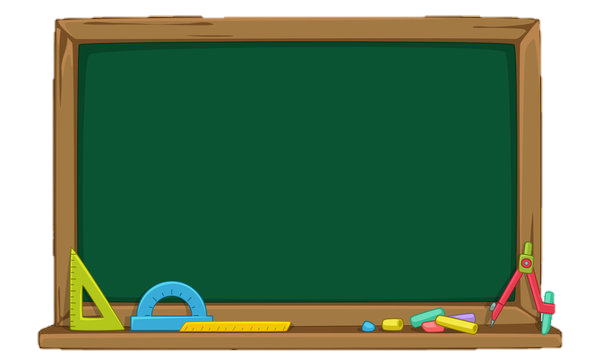 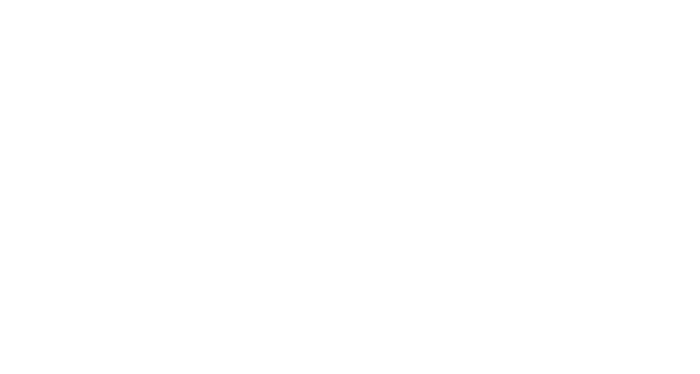 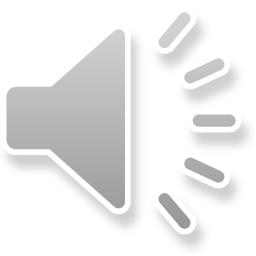 KẾ HOẠCH HOẠT ĐỘNG TUẦN 26
1. Về nền nếp:
- Đi học chuyên cần. Xếp hàng ngay ngắn. Tập thể dục nghiêm túc.
2. Về học tập:
- Học và chuẩn bị bài đầy đủ trước khi đến lớp. Giữ vở sạch, viết chữ đẹp. Phát huy đôi bạn học cùng tiến.
3. Về các phong trào:
- Tham gia tốt phong trào Viết chữ đẹp cấp huyện, thi TNTV cấp tỉnh.
Nghe vẻ nghe ve
		     Nghe vè lớp tớ
			Thời gian biểu nhớ
			Thực hiện hằng ngày
			Học tập hăng say
			Luyện rèn nền nếp
				Chăm ngoan đoàn kết
			Giúp đỡ gia đình
			  Cả lớp chúng mình
			   Ngày càng tiến lên!
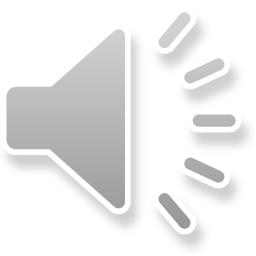 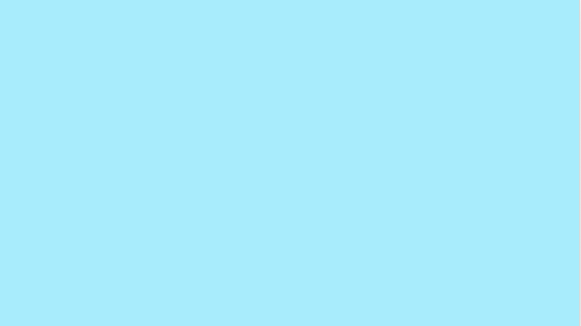 Sinh hoạt theo chủ đề 
Kế hoạch Gắn kết yêu thương
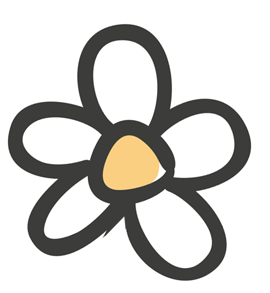 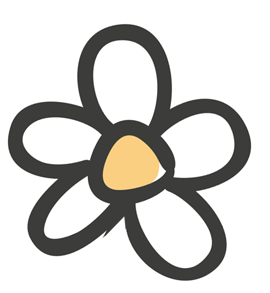 Xác định những việc làm tạo sự gắn kết 
yêu thương giữa các thành viên trong gia đình.
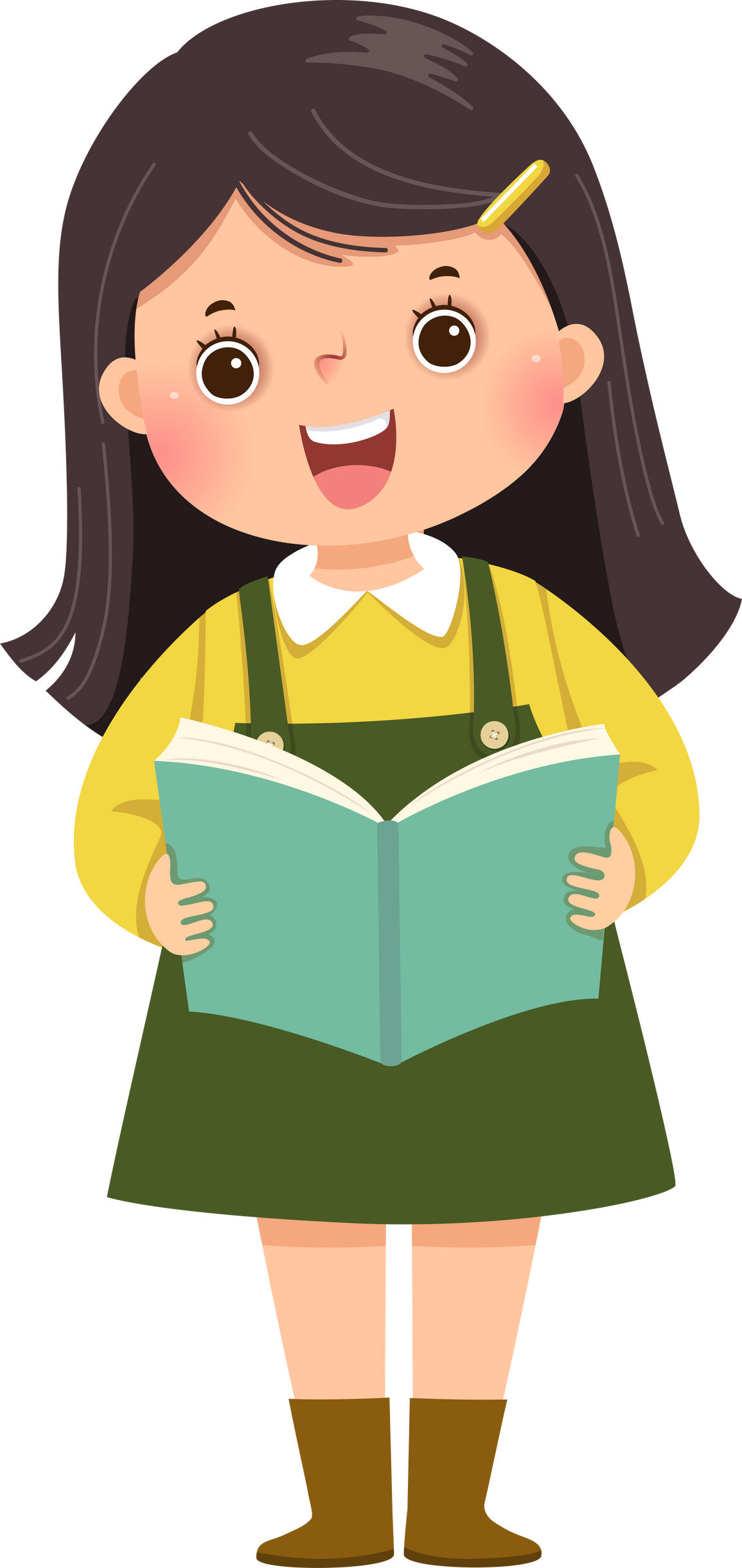 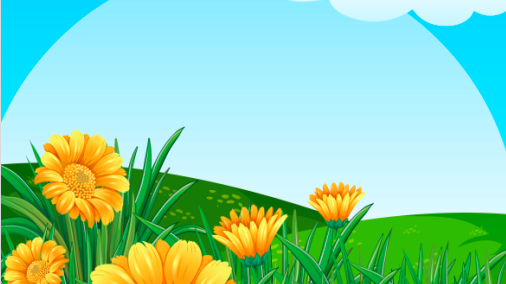 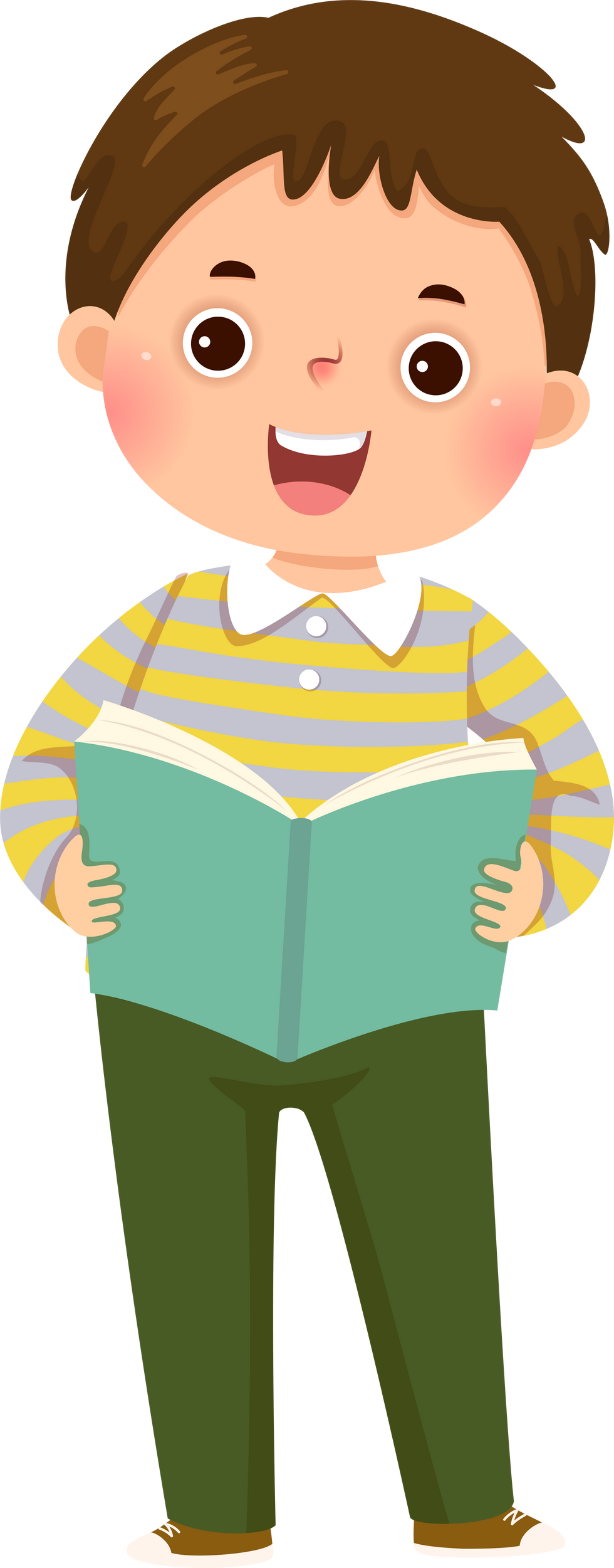 Việc làm gắn kết yêu thương 
giữa các thành viên trong gia đình
- Cùng ăn tối với nhau
- Về thăm ông bà
- Xem ca nhạc cùng mẹ
- Gọi điện cho chị ở xa 
  …
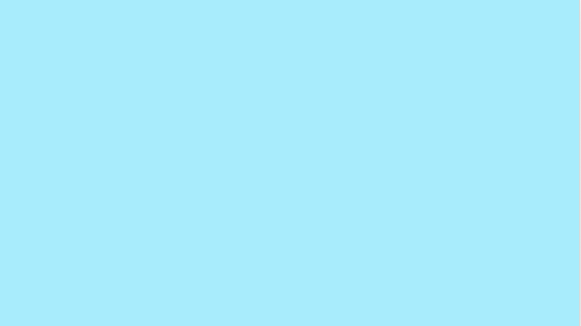 Lập kế hoạch thực hiện những việc làm để gắn kết các thành viên trong gia đình em.
KẾ HOẠCH 
GẮN KẾT YÊU THƯƠNG
Bánh sinh nhật
Đồ trang trí
Tổ chức sinh nhật mẹ
Tối thứ Tư
1
Buổi tối hằng ngày (sau khi cả nhà ăn tối)
Trò chuyện với các thành viên trong gia đình
2
…
…
…
3
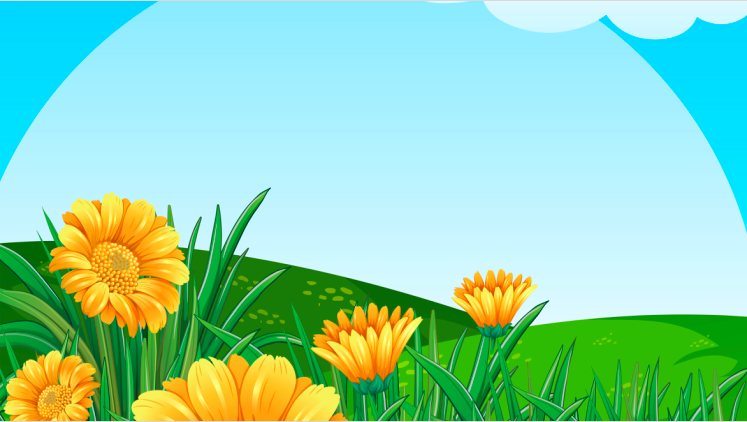 Chia sẻ kế hoạch 
của em với các bạn
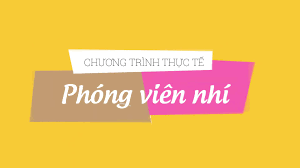 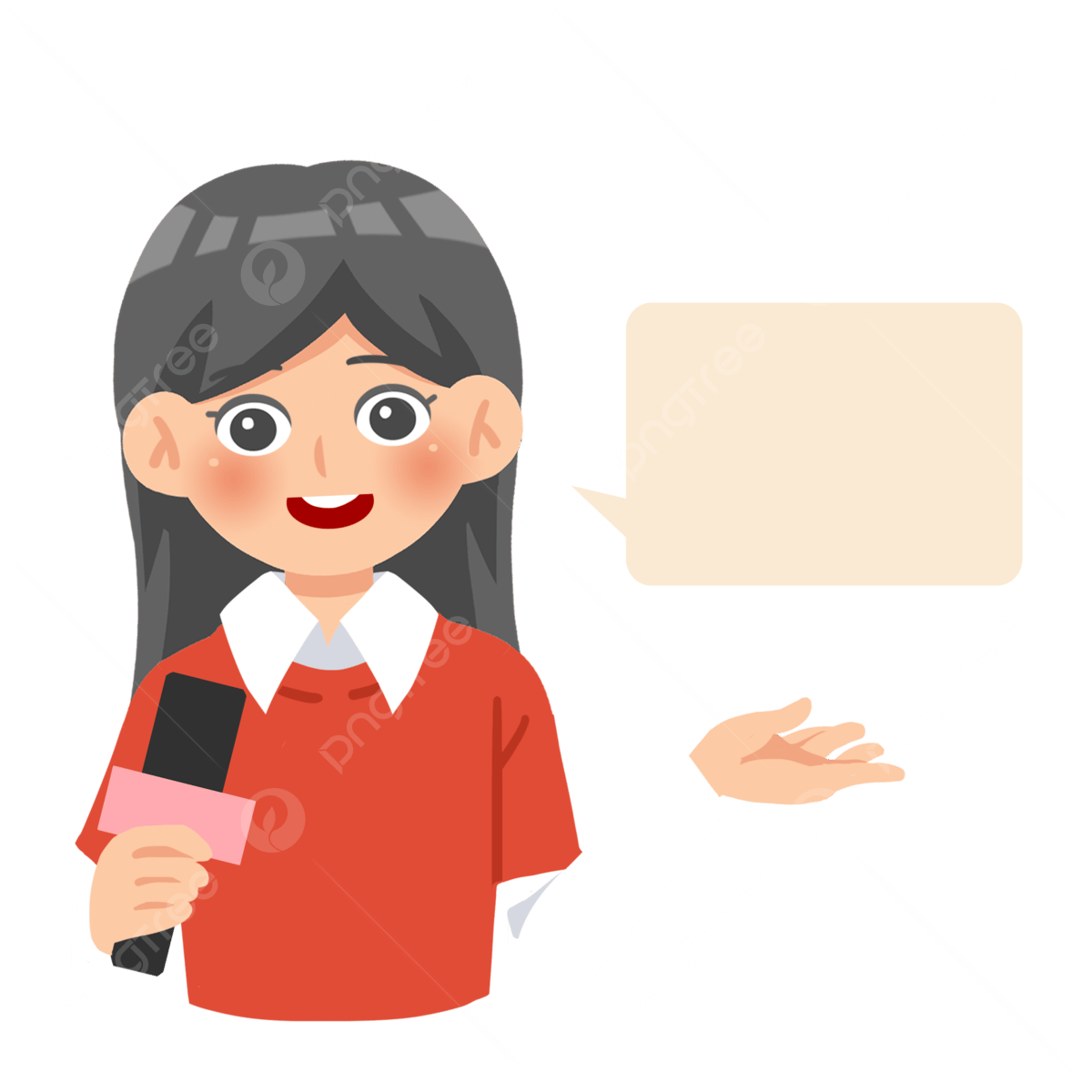 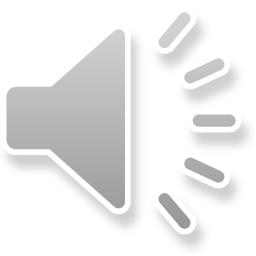 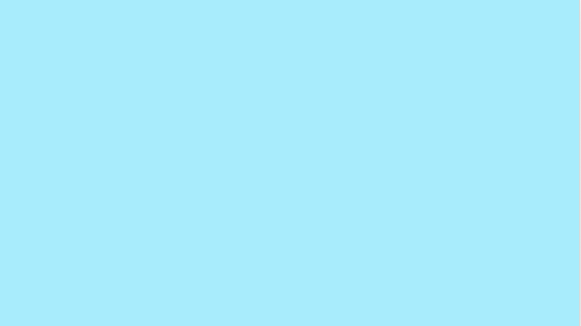 Bài hát: NIỀM VUI GIA ĐÌNH
Sáng tác: Hoàng Vân
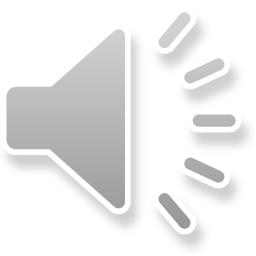 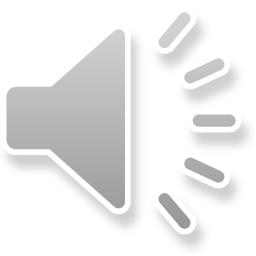 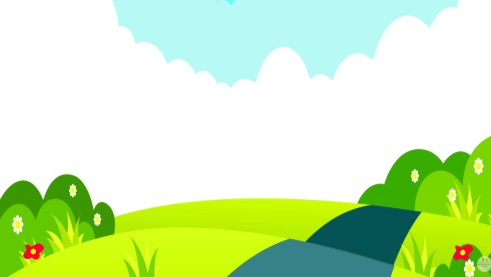 DẶN DÒ
Thực hiện những việc làm để gắn kết yêu thương giữa các thành viên trong gia đình.
Chuẩn bị bài sau: Hộp các-tông, bìa cứng, que tre,… để làm hộp rối.
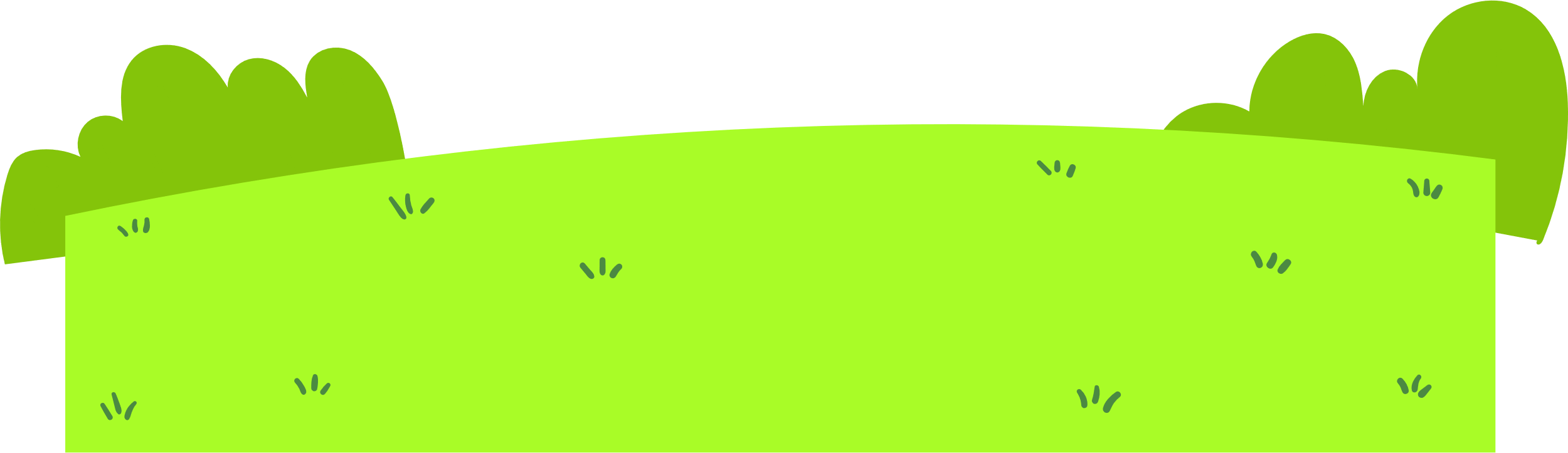 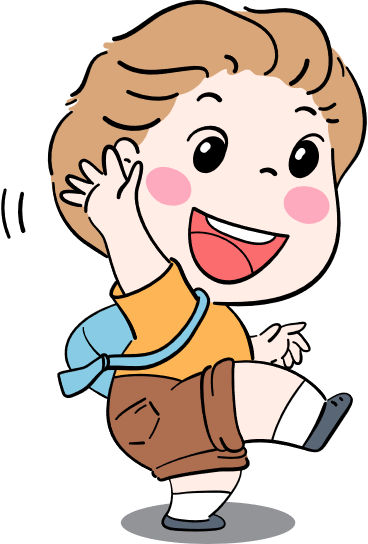 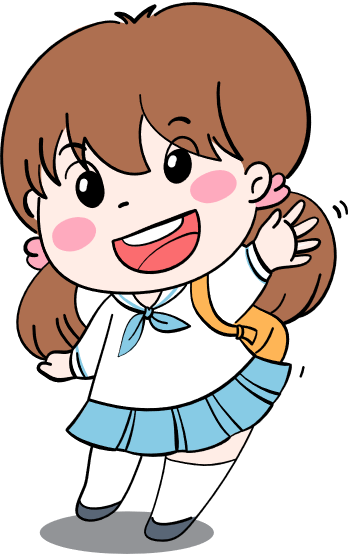 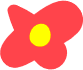 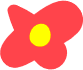 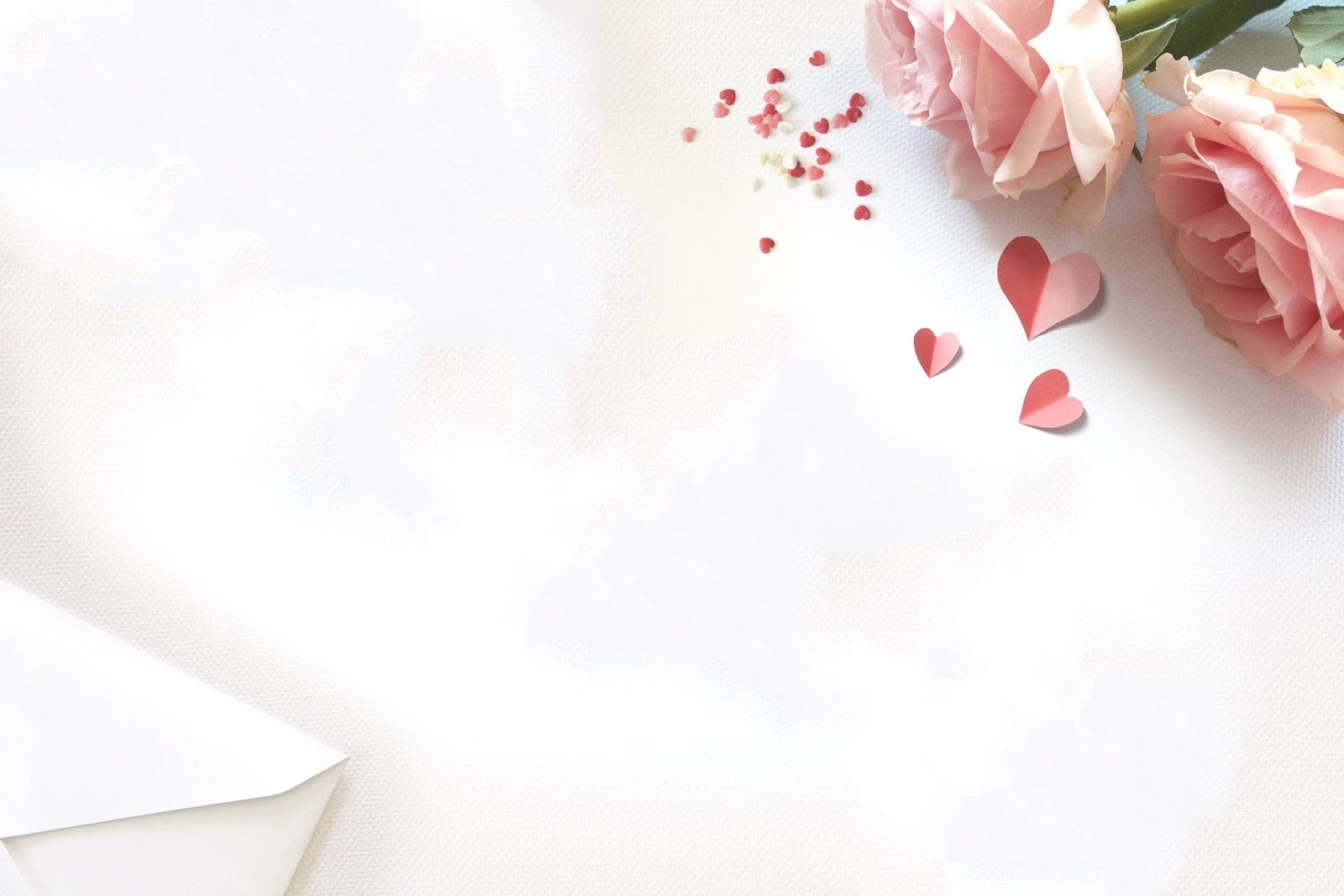 Xin chân thành cảm ơn quý thầy giáo, cô giáo 
và các em học sinh !